Тема 1. 
Сутнісні характеристики аналізу зовнішньої політики як складової частини прикладного політичного аналізу
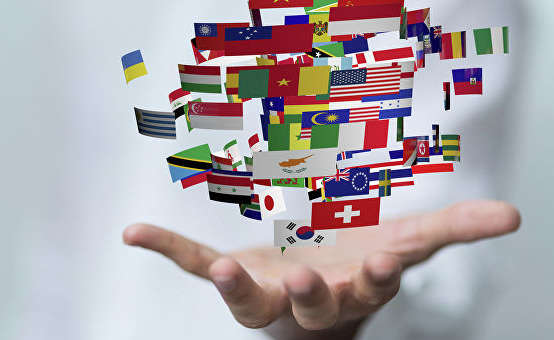 1. Місце аналізу зовнішньої політики в системі дослідження міжнародних відносин.
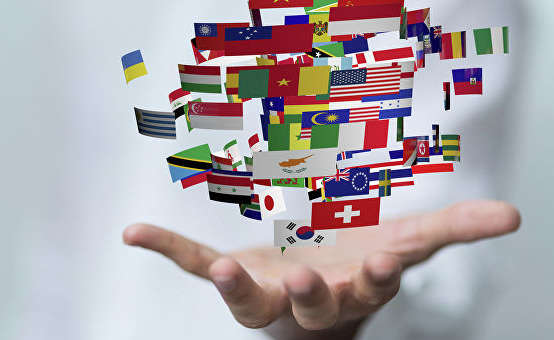 2. Об'єкт та предмет зовнішньополітичного аналізу.
3. Функції, принципи та завдання політичної аналітики. Її суб’єкти
Політика держави
Зовнішня політика держави – це сфера діяльності державної влади і, перш за все, керівних органів у сфері міжнародних відносин із метою здійснення певного впливу на учасників міжнародних відносин.
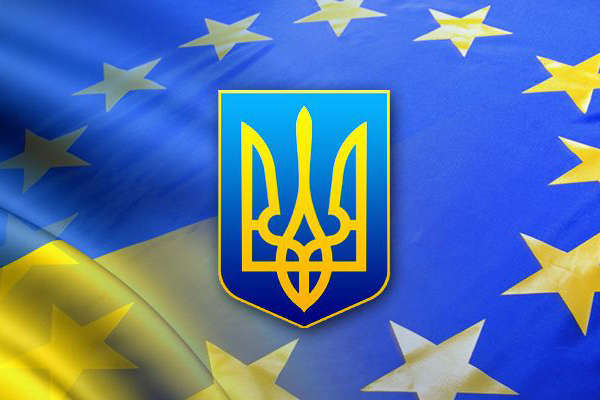 Внутрішня 
політика
Держава проводить зовнішню політику для реалізації своїх національних інтересів.
Міжнародні відносини
політичні та інші зв’язки між суб’єктами міжнародних відносин;
сукупність політичних, економічних, культурних, військових, правових та інших зв’язків, 
взаємовідносин між державами, народами, політичними, економічними, науковими, релігійними, культурними організаціями та установами.
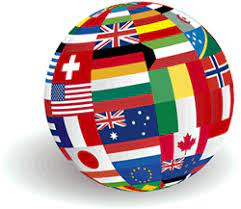 Метою зовнішньої політики є забезпечення сприятливих умов для реалізації інтересів тієї чи іншої держави, забезпечення внутрішньої безпеки і благополуччя громадян.
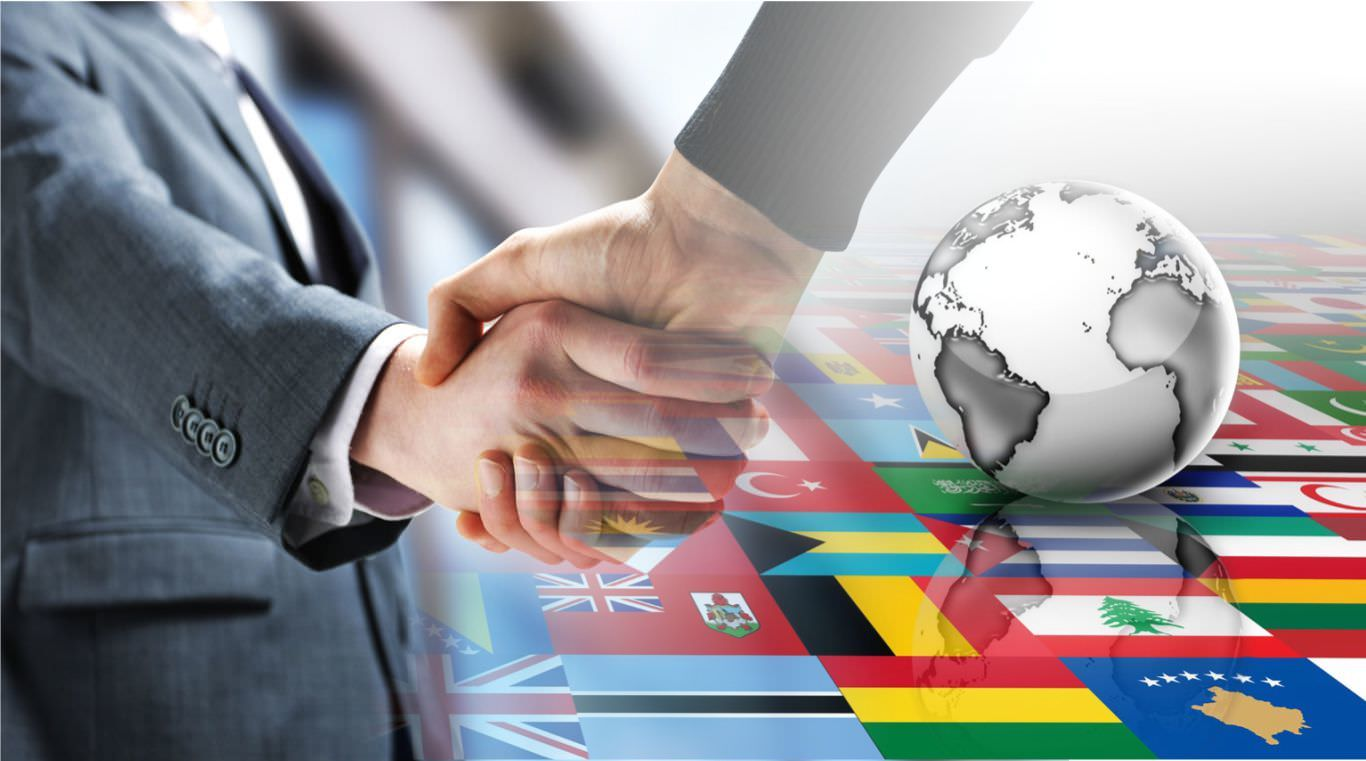 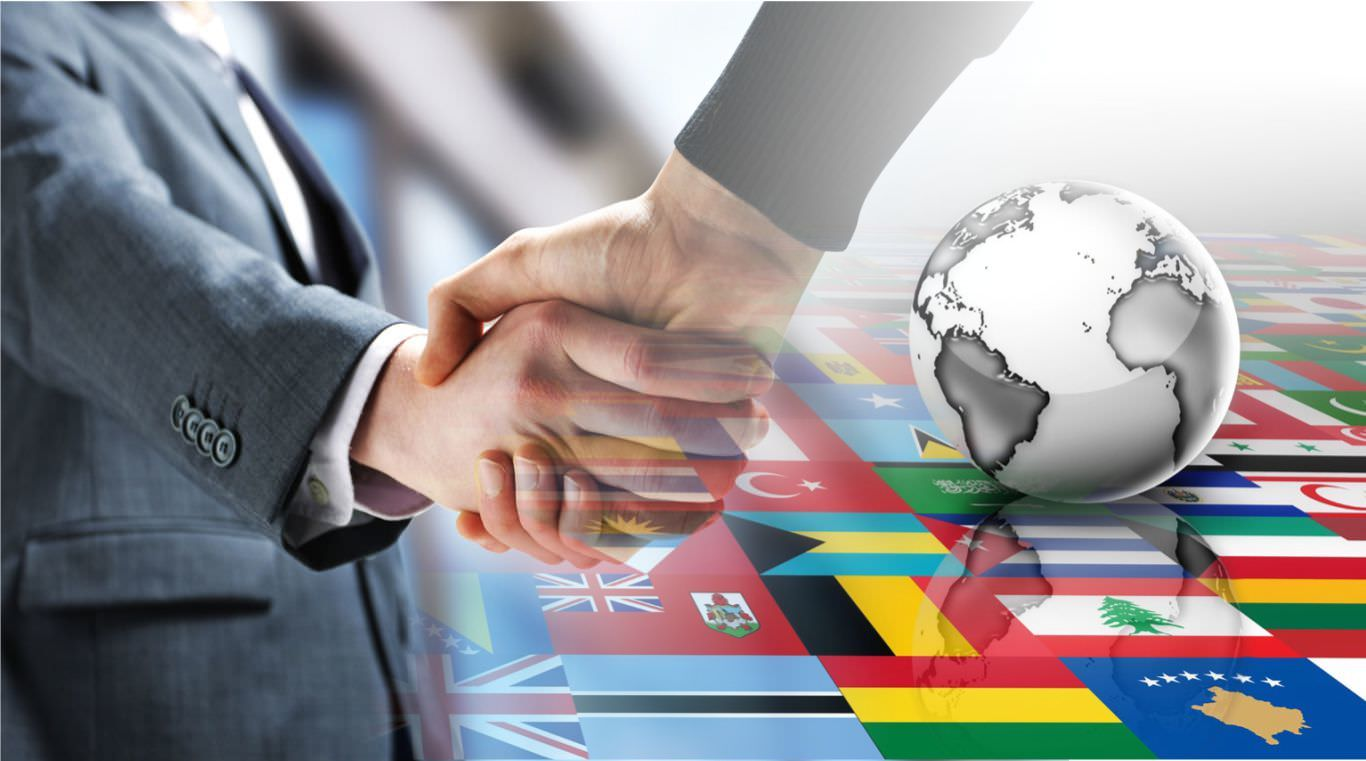 Завданнями зовнішньої політики держави є визначення та ідентифікація пріоритетів, їх реалізації, збереженні незалежності і цілісності держави. До сфери її завдань входять забезпечення комерційних, економічних і військових потреб, а також забезпечення міжнародного престижу.
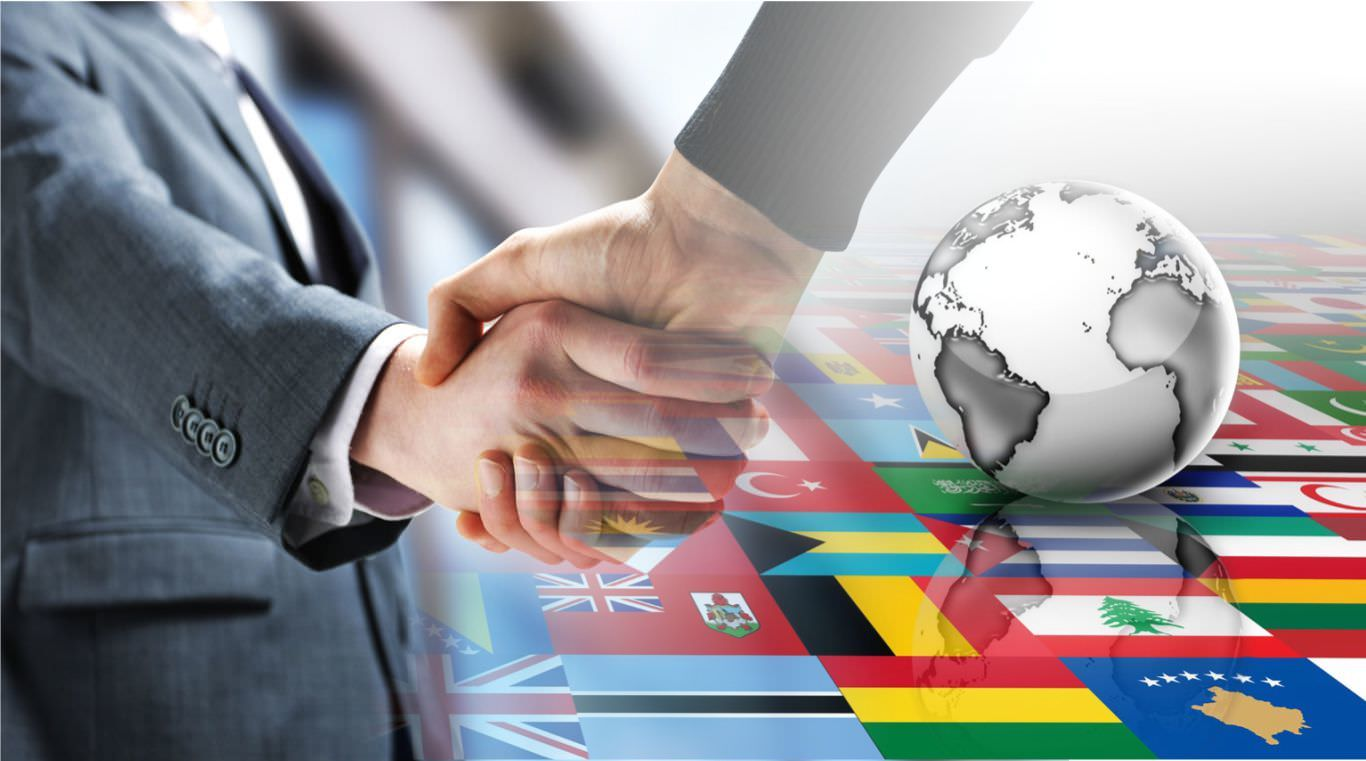 Зовнішня політика за своєю суттю є зовнішньополітичною діяльністю держави
Зовнішньополітична діяльність покликана 
забезпечити реалізацію потреб соціально-економічного й політичного розвитку країни, переломлених крізь призму їхнього розуміння правлячою елітою, виходячи з конкретно-історичних умов системи міжнародних відносин, можливостей держави і її місця в системі міждержавних відносин, 
є втіленням зовнішньополітичної стратегії й тактики, а також політичної волі керівництва країни з реалізації поставлених цілей.
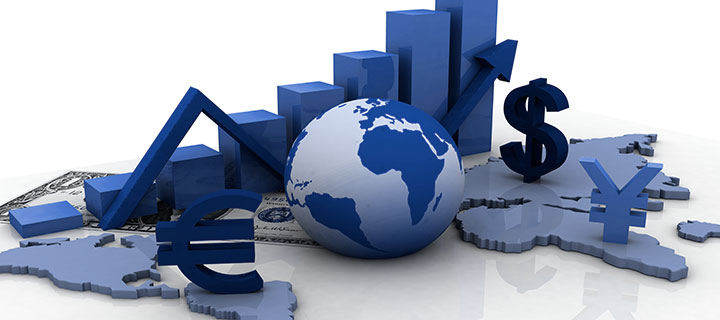 Функції зовнішньополітичної діяльності 
1. Забезпечення безпеки держави на міжнародній арені у процесі її взаємодії з іншими країнами, із системою міждержавних відносин на двосторонньому, регіональному й глобальному рівні. 
2. Формування такої системи міжнародних відносин, що у максимальному ступені сприяє інтересам національної безпеки країни.
3. Реалізація національно-державних інтересів на міжнародній арені, створення сприятливих міжнародних умов для соціально-економічного, політичного й культурного розвитку країни.
4. Поширення й впровадження у практику міжнародних відносин системи цінностей та ідеалів, що лежать в основі політичної системи суспільства.
5. Корекція зовнішньополітичної стратегії, зовнішньополітичного курсу держави відповідно до мінливих умов міжнародних відносин.
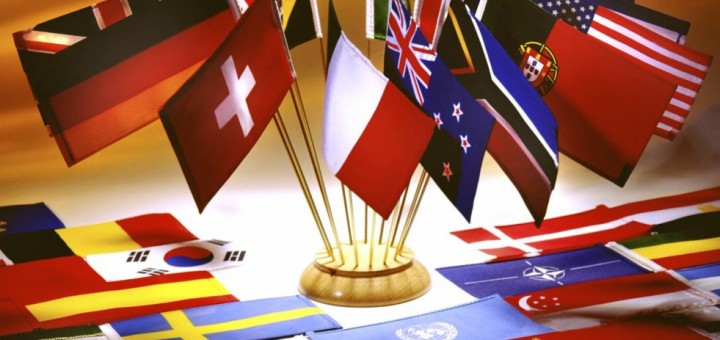 Інституціональний підхід до розуміння зовнішньої політики пов'язаний із процесом реалізації рішень.
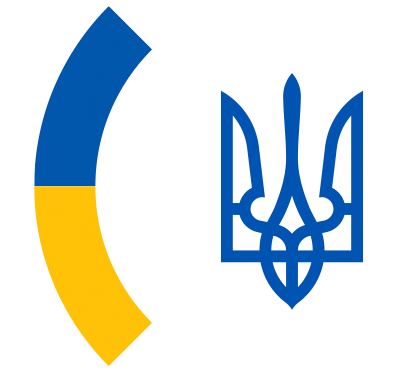 Це урядові механізми зовнішньої політики, під якими розуміються державні інститути, відповідальні за формування й здійснення зовнішньої політики – розгалужена мережа відомств, міністерств, рад і агентств.
Зовнішньополітичні відносини
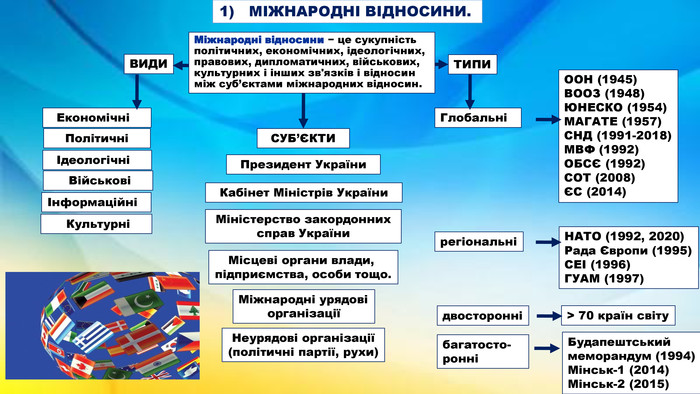 Зовнішньополітичні відносини
Аналітичний потенціал держави є однією з важливих складових національної могутності держави.
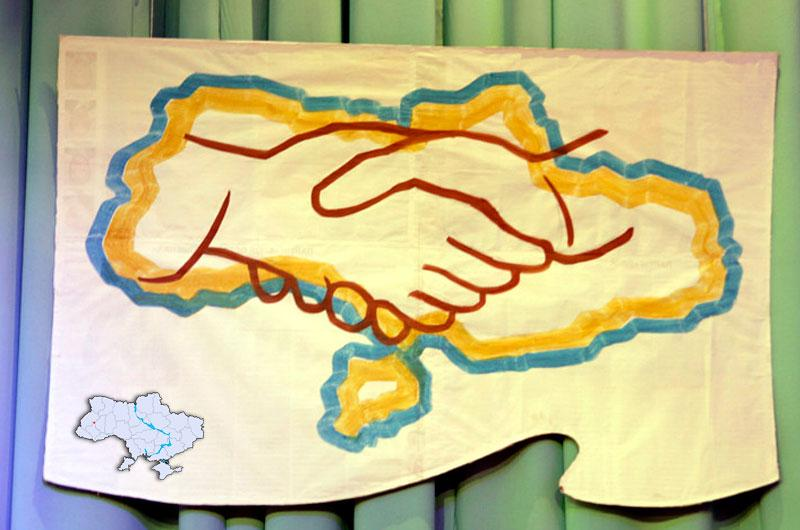 Національною могутністю слід вважати спроможність національного суб’єкта міжнародно-політичних відносин змінювати зовнішньо- і міжнародно-політичну поведінку інших суб’єктів міжнародно-політичних відносин, а також стан міжнародного середовища на власну користь.
Аналіз зовнішньої політики – це визначення факторів, які її формують та визначають її розвиток.

Об'єктом аналізу зовнішньої політики є сама зовнішня політика –діяльність держави, на міжнародній арені, що регулює взаємини з іншими суб'єктами зовнішньополітичної діяльності: державами, зарубіжними партнерами та іншими організаціями.
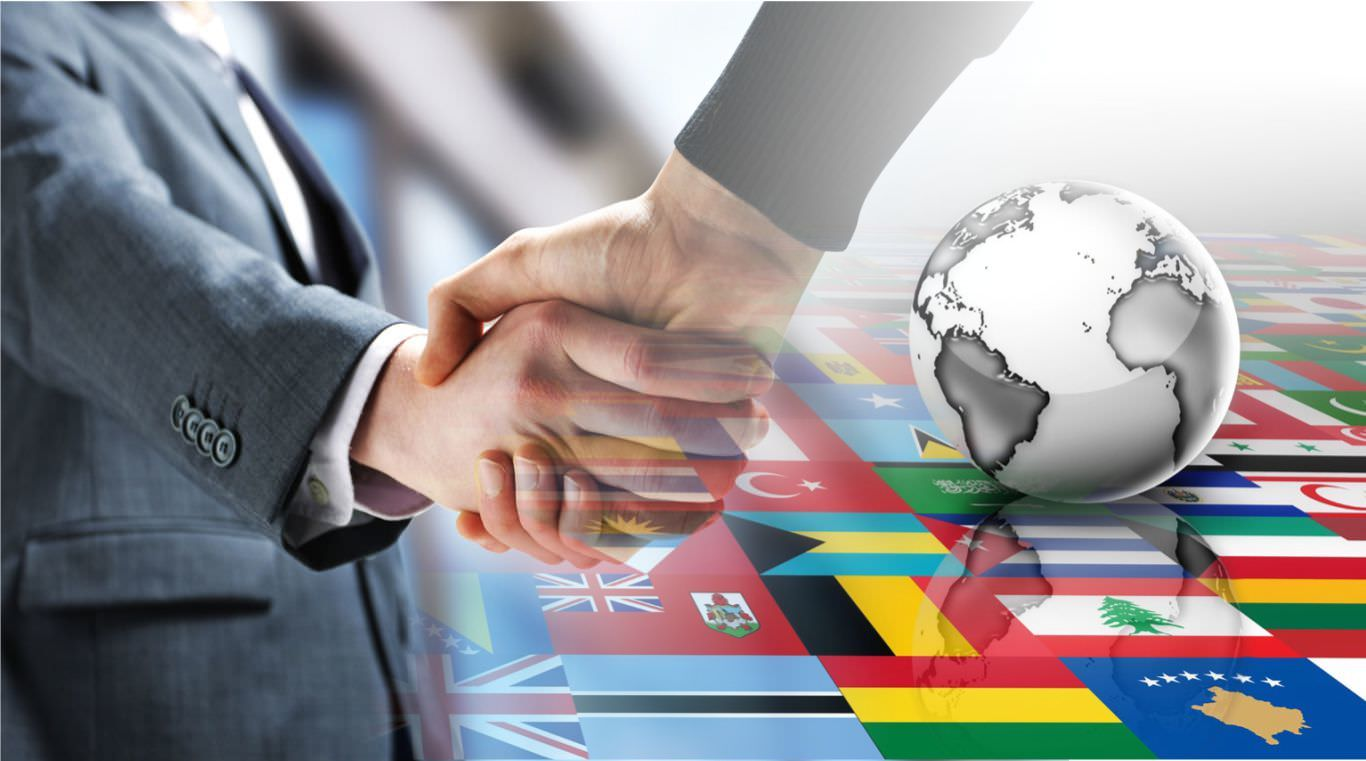 Предметом «Аналізу зовнішньої політики» є дослідження зовнішньої (міжнародної) політики з перспективи певної держави з метою пояснення її сутності і, можливо, прогнозування подальшого розвитку.
Функції політичної аналітики:
1) прогностична 
2) гносеологічна
3) превентивна 
4) управлінська 
5) інтегративна 
6) емпірична 
7) практично-прикладна
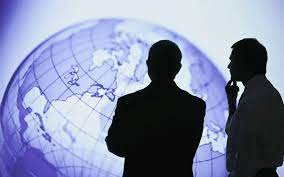 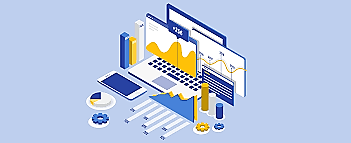 Суб’єктом аналізу слід вважати соціального актора (колективного та індивідуального), котрий спроможний (фізично, культурно, інтелектуально) здійснювати аналіз і має певні повноваження.
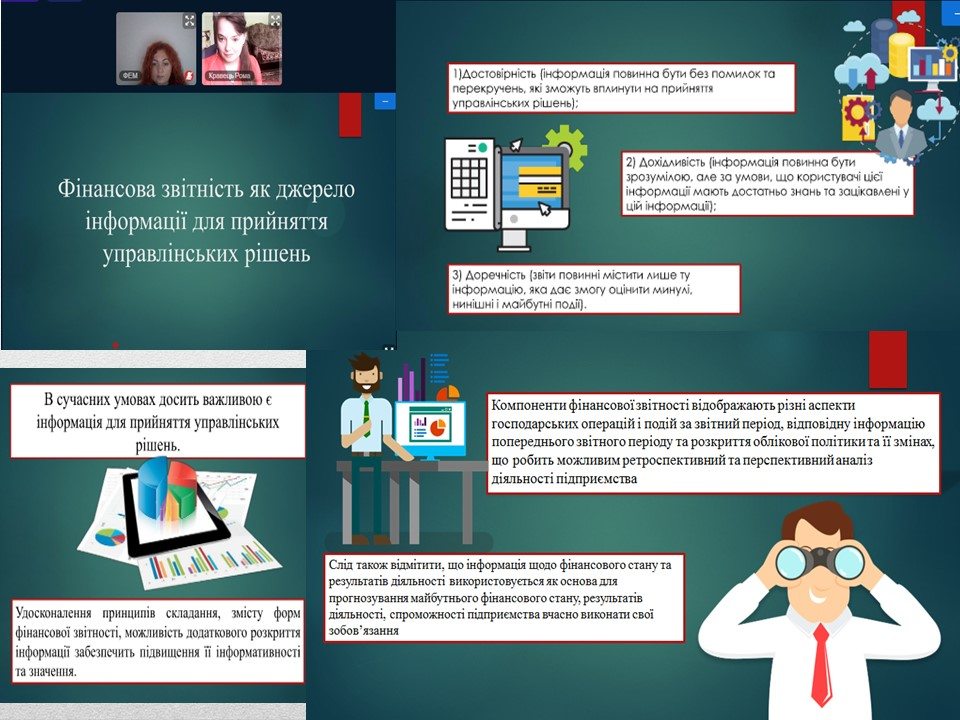 Інститутами аналізу є форми організації аналітичної роботи, які зорієнтовані, організовані, уповноважені виконувати аналітичні функції.
Бази даних (обсяг потрібної інформації, зібраної належними й визнаними методами) становлять емпіричну основу діяльності суб’єктів та інститутів аналізу.
Методи аналізу зовнішньої політики
тощо
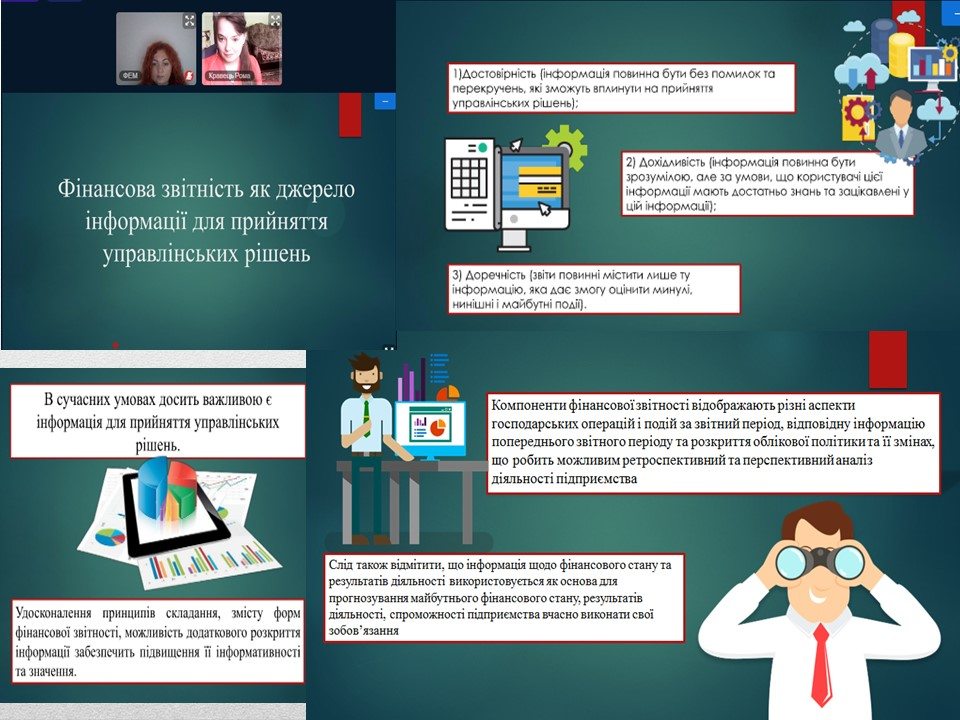 Форми аналізу політики
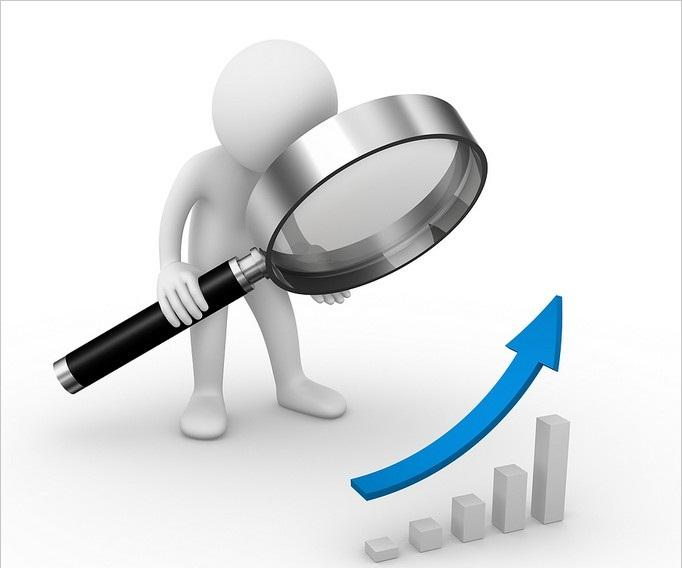 Перспективний аналіз
Ретроспективний аналіз
Інтегративний аналіз
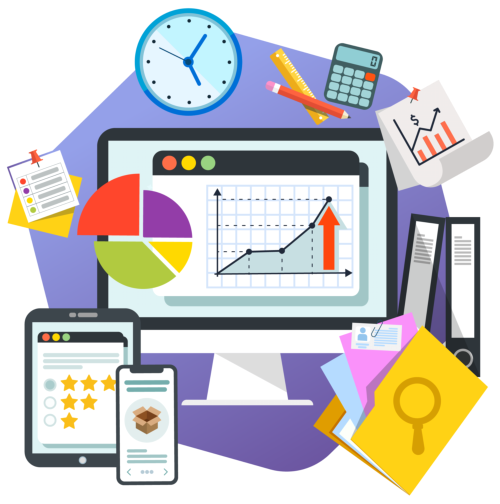